الفصل الثامن
الأصول الثابته
الأستاذة / نفيسه يامي
ما يشمله هذا الفصل:
*1/ ما هو الأصل الثابت؟*2/ حساب تكلفة الأصل الثابت.*3/ استهلاك الأصل الثابت.*4/ لاستغناء عن الأصل قبل نهاية مدته.*5/ كيفية ظهور الأصل في قائمة المركز المالي
1: ما هو الأصل الثابت؟
الأصل الثابت : هو الأصل الذي تحت حيازة المنشأة لتسهيل عملية الإنتاج والذي يستخدم في أكثر من فتره محاسبية او أكثر من سنة مالية.
الأصول الثابتة
الأصول الغير ملموسه
الأصول الملموسه
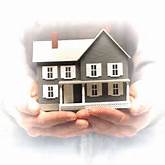 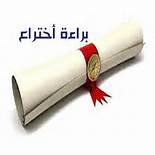 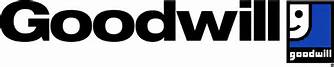 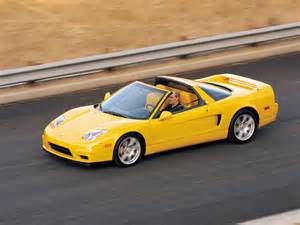 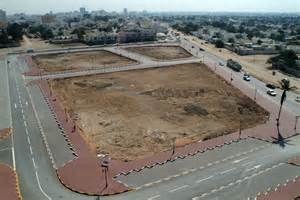 مـــاهية الأصل الثابت
ما هو الفرق بين الأصول المتداولة والأصول الثابتة ؟ 
هو أمر نسبي وهو طول البقاء، أي أنها تبقى لأكثر من فترة مالية.
ما الفرق بين الأصل الثابت والمشتريات ؟ 
الأصل الثابت  مشتراه بغرض استخدامها في الإنتاج 

مثال للتوضيح : اذا تم شراء السيارة بغرض إعادة البيع فإنها تندرج من ضمن البضاعة المشتراة، ولكن اذا تم شرائها بغرض الاستخدام لتسهيل الإنتاج فهي تمثل اصل ثابت.
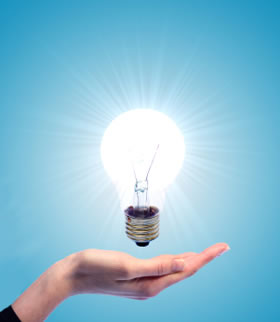 الخصائص التي تتميز بها الأصول الثابته:
تشترى لغرض الاستخدام 
يكون لها عمر انتاجي طويل 
يكون لها قيمة مستقبلية محتملة
2:حساب تكلفة الأصل الثابت
يتم الحصول على الأصل الثابت إما:
بشراء الأصل. 
ببناء الأصل داخل المنشأة . 
بمنحة للمنشأة.
التكلفة الفعلية عند شراء الأصل الثابت هي
هي جميع ما أنفق على الاصل ليكون جاهزا للاستخدام في الغرض الذي اشترى من اجله
والتي تشمل:
ثمن الشراء 
ثمن  الشحن والنقل والجمارك والتأمين 
أجور العمال 
التأمين 
الكهربـاء
ثمن تجهيز وتركيب الأصل حتى يكون جاهز للاستخدام 
كل ما أنفق لتجهيز مكان الأصل
التكلفة عند بناء الأصل داخل المنشأة .
مواد +الأجور المباشرة + أي مصروفات أخرى الاتمام بناء الأصل
الحصول على الأصل عن طريق المنحة
تكلفة تقدر بالتكلفة العادلة.

يتم تقديرها من واقع السوق  او عن طريق أصحاب الاختصاص.
3/ استهلاك الأصل الثابت.
ماهو الاستهلاك:
”هو تناقص قيمة الاصل الثابت بقيمة الاستخدام او التقادم خلال السنوات“ أو ”هو النقص التدريجي في قيمة الاصل الثابت نتيجة الاستخدام أو التقادم“ أو ”توزيع تكلفة الاصل الثابت على الحياه الانتاجية.“


ملاحظة: الأرضي لا يحسب لها استهلاك.
العناصر التي يجب مراعاتها عند تحديد قسط الاستهلاك
1/ تكلفة الأصل الثابت 
2/ القيمة البيعية ( الخردة )
3/ العمر الإنتاجي للاصل
1/ تكلفة الأصل الثابت : كل مبلغ  دفع حتى أصبح الأصل جاهز للاستخدام.
مثال/ بفرض أن شركة اسمنت الجزيرة فكرت في زيادة إنتاجها . فاتصلت بدار استشارية صممت لها وحدة التصنيع اللازمة للزيادة المقترحة في الإنتاج . وقد كلفت هذه الاستشارة (800000) ريال ثم ارسلت المواصفات لصناعه الوحدة بعقد بلغ (25000000)ريال وشحنت الى الدمام باجر (400000) ريال ومصروفات تامين بلغت (150000) ريال وبلغت مصاريف التخليص الجمركي (75000) ريال وقد جهزت الشركة قواعد خاصه للألة بلغت تكلفتها (1500000) ريال , وعلى ذلك فان تكاليف الاله (27925000)ريال 
إذن يكون القيد :27925000من ح / المعدات   27925000 الى ح / البنك
2/ القيمة البيعية ( الخردة )
الخردة: القيمة البيعية للأصل كخردة ”هي  قيمة الأصل في نهاية حياته الإنتاجية تحدد حسب الخبراء والعرف لكل أصل“ 
( أي هي القيمة المتوقع أن يباع بها الأصل الثابت عند التخلص منه في نهاية عمره الأنتاجي )


مثال: على نفس البيانات السابقه لشركة الجزيره قررت بيعه بمبلغ (1925000) ريال 
  الفرق بين تكلفة الأصل والخردة يسمى القيمه القابلة للاستهلاك
بنفس بيانات المثال السابق :تكلفة الاصل: 27,925,000    الخرده: 1,925,000 
فان التكلفه القابله للاستهلاك = ( 27,925,000- 1,925,000)
= 
26,000,000 ريال
3/ العمر الإنتاجي للاصل
عدد السنوات التي يمكن الاستفادة فيها من الأصل أو عدد الوحدات التي يمكن أن ينتجها الأصل خلال حياته الإنتاجية.
طرق حساب قسط الاستهلاك
هي الوسيله الحسابيه التي يتم بها توزيع التكلفه القابله للاستهلاك للاصل الثابت على الانتاج طيلة استخدام الاصل .
طرق حساب الاستهلاك :1-القسط الثابت.2- طريقة القسط المتناقص.3-مجموع ارقام السنين .4-وحدات النشاط (الانتاج).
(1) طريقة القسط الثابت.
ابسط الطرق وأكثرها شيوعاً .
يقسم الاهلاك من الاصل على عدد السنوات التي يحتمل أن يعيشها ويكون فيها منتجاً 
ويحسب قسط الاهلاك السنوي  من المعادلة التالية:


 قسط الاستهلاك السنوي=  


مثال: الة تكلفتها 17000 ريال قيمة الخردة 2000 ريال ويقدر العمر الإنتاجي ب 5 سنوات.
قيمته كخردة ─ تكلفة الأصل 
ـــــــــــــــــــــــــــــــــــــــــــ
العمر الإنتاجي
طريقة القسط الثابت.
مثال: الة تكلفتها 17000 ريال قيمة الخردة 2000 ريال ويقدر العمر الإنتاجي ب 5 سنوات.
حساب قسط الاستهلاك= 17000-2000/ 5 = 3000 ريال
طريقة القسط الثابت.
من عيوب طريقة الخط المستقيم:
 انها تعتبر قسط الاستهلاك ثابتاً في حين تتناقص منفعة الاصل الانتاجية سنة بعد أخرى
 لا تبين الخسارة الحقيقية لقيمة الاصل.
(2) طرق القسط المتناقص
تعتمد هذه الطريقة على أن الأصل يستهلك سنوياً بنسبة معينة في السنة الأولى 
ثم يستهلك من القيمة المتبقية من الأصل في السنوات التالية
 قسط الاستهلاك السنوي يكون اكبر في السنة الأولى ثم يتناقص تدريجياً حتى نهاية عمر الأصل الإنتاجي 
وعلى ذلك فان قيمة الأصل كخردة لا تؤخذ في الاعتبار عند حساب الاهلاك.
طرق القسط المتناقص
تتضمن هذه الطريقة لاحتساب قسط الاستهلاك طريقتين وهي:
1/ طريقة مضاعف معدل قسط الاستهلاك 
2/ طريقة مجموع ارقام السنوات
(1) طريقة مضاعف معدل القسط الثابت
معدل القسط الثابت= 100/ العمر الإنتاجي 
باستخدام نفس المثال السابق:
100/ 5 = 20%  اذن المضاعف 40%
(2) طريقة مجموع ارقام السنين
باستخدام المثال السابق:
مجموع ارقام السنين= 1+2+3+4+5 =15 
فرضا العمر الإنتاجي للاصل 60، اذن عملية الجمع الأرقام سوف تستهلك وقت اكبر 
لذلك نستخدم القانون التالي:
ن ( ن +1) / 2                                   5 ( 5+1) / 2  = 15 

لحساب قسط الاستهلاك يتم حساب القيمة القابلة للاستهلاك 
17000 – 2000 = 15000
طريقة مجموع ارقام السنين
عيوب طرق مضاعف معدل القسط الثابت
تجاهلها للطاقه الانتاجيه للاصل بالاضافه الى نوعية الاصل فالطرق السابقه لاتتناسب مثلا مع بعض الانواع للاصول مثل الة التصوير او الكيلومترات للسياره
(3) وحدات النشاط (الانتاج).
يقصد استهلاك اله مربوط بالإنتاج ( وحدات او ساعات) 
باستخدام المثال السابق بالإضافة للمعلومات التالية:
ساعات التشغيل المقدرة للالة يبلغ 8000 ساعة تفاصيلها كالتالي:
السنة 1= 1800            السنة 2= 1200                السنة الثالثة = 2000
السنة 4= 1400            السنة 5 = 1600

حساب معدل اللاستهلاك للساعة:
التكلفة – الخردة / ساعات التشغيل المقدرة 
17000-2000 / 8000 = 1.875 ريال/ ساعة
وحدات النشاط (الانتاج).
المعالجه المحاسبيه للاستهلاك
قيد الشراء :
17000 من ح الالات 
 17000 الى ح البنك 

قيد مصروف الاستهلاك:
 من ح مصروف الاستهلاك 
الى ح مجمع الاستهلاك
المعالجه المحاسبيه للاستهلاك
مصروف الاستهلاك يدخل ضمن قائمة الدخل في حساب المصاريف , بينما مجمع الاستهلاك يدخل ضمن قائمة المركز المالي تحت بند الاصل داخل الاصول الثابته ، وهنا يمثل القيمة الدفترية للأصل . 
القيمة الدفترية = تكلفة الأصل  - مجمع الاستهلاك
بيع الاصل الثابت واقفال حساباته
عندما تنتهي المده المقرره لاستخدام الاصل الثابت فان المنشاه غالبا ماتوقف استخدامه وتعرضه للبيع او تستبدل به اصلا اخر ليشكل الاصل المستبدل جزء من قيمة الاصل الجديد لذلك فان الاصل قد يباع بقيمه تساوي قيمته الدفتريه (التكلفه – المجمع الاستهلاك ) وقد يباع بقيمه اكثر او اقل من قيمته الدفتريه مما يحمل المنشاه خساره في حالة بيعه باقل اويجلب لها مكسبا في حالة بيعه باكثر من قيمته الدفتريه

نحدد الربح والخسارة: 
يجب مقارنة (ثمن البيع) مع (القيمة الدفترية).

ثمن البيع = القيمة الدفترية		لا ربح ولا خسارة
ثمن البيع < القيمة الدفترية		ربح
ثمن البيع >  القيمة الدفترية		خسارة
تلف				كل القيم الدفترية خسارة
بيع الاصل الثابت واقفال حساباتهباستخدام نفس المثال السابق
بيع الاصل الثابت واقفال حساباته
لو باعت الالة في نهاية عمرها الانتاحي  بمبلغ 2000 ريال 
القيد:

من ح / مذكورين:
2000 ح النقدية 
15000 ح مجمع الاستهلاك 
               17000 الى ح الالة
بيع الاصل الثابت واقفال حساباته
بيع الاصل الثابت باكثر من قيمته الدفتريه:    

لو تم بيع الة بمبلغ 6000 ريال، اذن يوجد ربح بمقدار 4000 ريال، القيد :
من ح / مذكورين:
6000 ح النقدية 
15000 ح مجمع الاستهلاك 
               17000 الى ح الالة 
                       4000 ح مكاسب بيع
بيع الاصل الثابت واقفال حساباته
بيع الاصل باقل من قيمته الدفتريه:
مثال : لو تم بيع الالة بمبغ 500 ريال 
اذن القيد :
من ح / مذكورين:
500 ح النقدية 
15000 ح مجمع الاستهلاك 
1500 ح  خسائر بيع 
               17000 الى ح الالة
الأصول الغير ملموسة
الاصول غير الملموسه تعامل معاملة الاصول الثابته بيد ان المصروف يطلق عليه مصروف نفاذ وليس مصروف استهلاك. لانها لاتستهلك وانما يستفاد منها ولها مده معينه مثل العلامات التجاريه وحقوق الاختراع
كيفية ظهور الأصل في قائمة المركز المالي
الأصول الثابته:
 حساب الالات     ***** 
-  مجمع الاستهلاك  **
= صافي قيمة الأصل ****
تمرين الواجب:
في 1/1/ 1429 تم شراء سيارة بمبلغ 170000 ريال وقدرت قيمتها البيعية 20000 ريال وعمرها الإنتاجي 5 سنوات.
 المطلوب:
1/ إيجاد رصيد مجمع الاستهلاك في 1/1 / 1431 وفقا لطريقة مجموع ارقام السنين.
2/ إيجاد مصروف الاستهلاك لعام 1430 وفقا لطريقة نسبة مضاعف معدل قسط الاستهلاك.